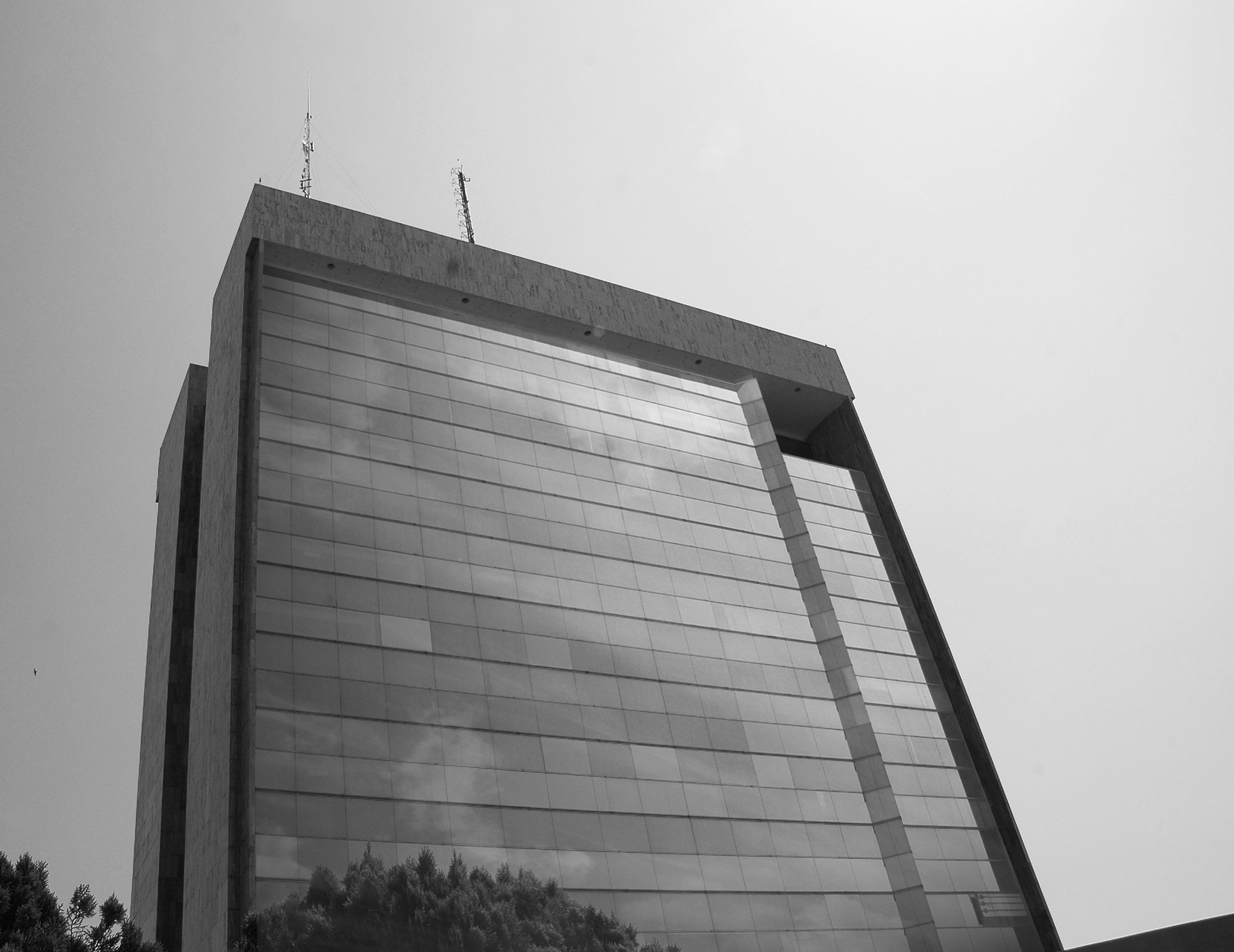 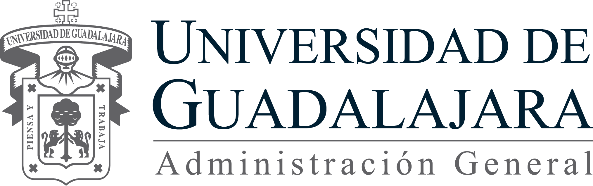 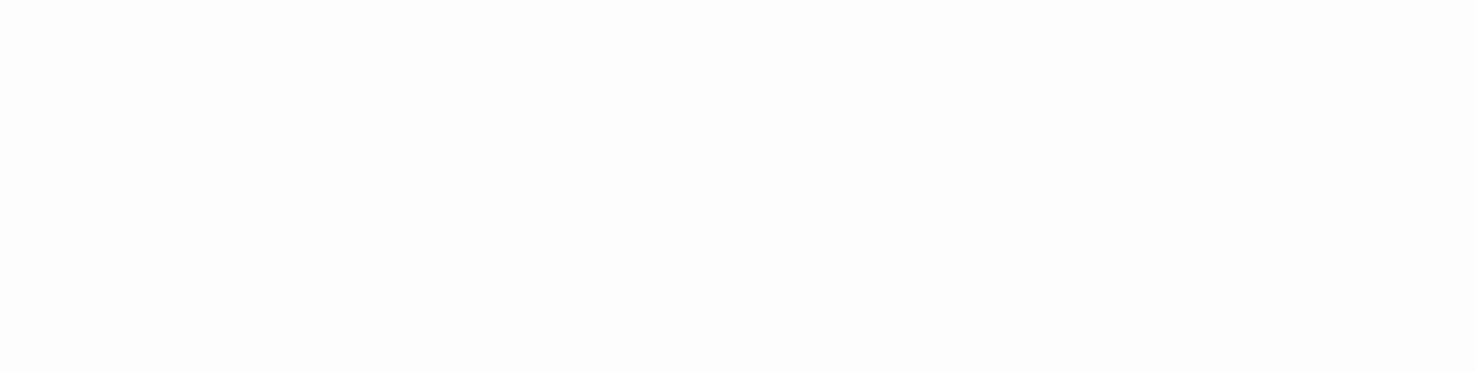 Coordinación General de Tecnologías de Información
02 · Julio · 2013
Índice
Principales atribuciones. 
Estructura de la Coordinación.
Alcance de los servicios de la CGTI.
Modelo de desarrollo y operación de servicios tecnológicos en la Universidad de Guadalajara. 
Modelo de interacción con la Red Universitaria.
Proyectos 2013. 
Retos
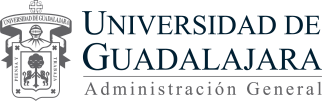 1. Principales Atribuciones
Regular y conducir el Modelo de Tecnologías de Información y Comunicación para la Universidad de Guadalajara. 
Desarrollar y operar el Sistema de Información Universitaria. 
Incorporar las innovaciones tecnológicas en la Universidad de Guadalajara. 
			Referencia: Dictamen II/2007/094
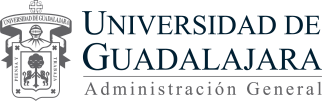 2. Estructura de la Coordinación
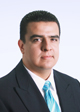 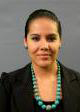 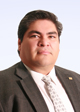 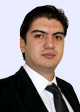 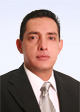 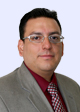 Diseño de Comunicaciones y Redes
Diseño de Sistemas y Arquitectura de Software
Apoyo a la Academia y la Investigación
Desarrollo de la Red
Desarrollo de Software
Desarrollo de Procedimientos y Apoyo a los Sistemas de Gestión
Operación de la Red y Servicios de Cómputo
Administración de Aplicaciones y Bases de Datos
Capacitación y Soporte a Usuarios
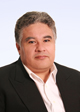 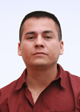 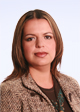 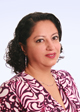 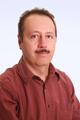 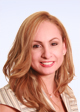 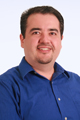 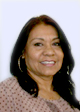 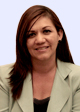 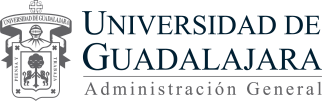 3. Alcance de los Servicios de la CGTI
Servicios de Conectividad (RED)
Datos 
Interna
Externa  (Internet, Internet 2, Red NIBA, 40 ciudades)
Voz 
Red Universitaria 
Conmutación de la Administración General 
Video 
Canales de video en Centros Universitarios 
Servicio de video conferencia (interactiva, HD)
Servicio bajo demanda
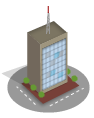 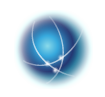 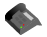 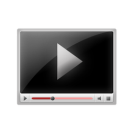 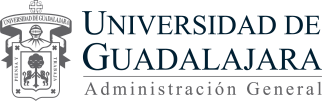 3. Alcance de los Servicios de la CGTI
Diseño, desarrollo y operación del sistemas de información universitaria:  
SIIAU.
Nómina.
Gestión académica.
Diseño y desarrollo de sistema para apoyar la toma de decisiones.  
Servicio de  portales Web: 
Regular y conducir el Modelo de Identidad Web.
Asesoría y acompañamiento para portales institucionales. 
Hospedaje institucional general.
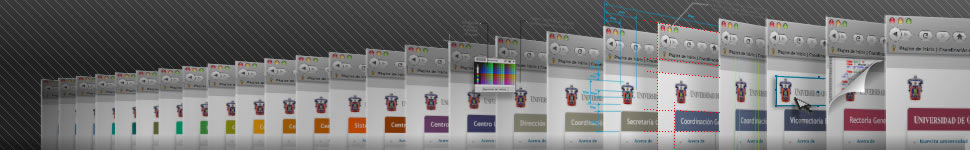 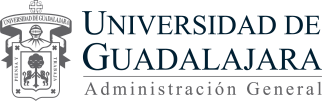 3. Alcance de los Servicios de la CGTI
Servicios de Centro de Datos:
Operación y asesoría (clima, energía, recursos de procesamiento y almacenamiento).
Hospedaje de servicios: 
Portales universitarios 
Servicio de correo electrónico 
Servicio antispam principal 
Plataformas de aprendizaje
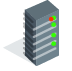 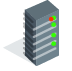 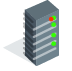 Diseño de servicios e infraestructura  tecnológica
Oferta abierta de servicios: 
Cursos de capacitación 
Servicios de conexión a Internet 
Hospedaje de sitios 
Dominios 
Asesoría y diagnósticos  en tecnologías de información
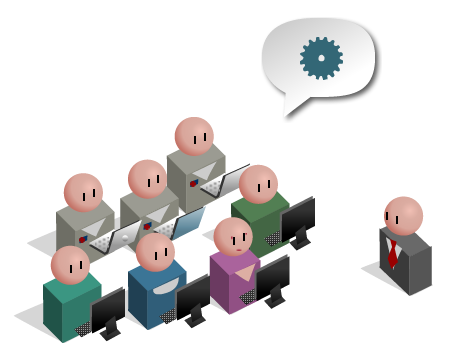 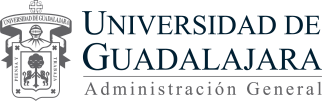 4. Modelo de desarrollo y operación de       servicios tecnológicos
Consejo Técnico de Tecnologías de Información
Funciones sustantivas.
Impacto en el proceso de aprendizaje (equipamiento de espacios académicos, cursos en línea, servicios de apoyo académico vía Web, video educativo, etc.
Aprovechamiento Tecnológico
Coordinaciones de Tecnologías (Centros Universitarios y SEMS)
Coordinación General de Tecnologías de Información
Funciones adjetivas.
Desarrollo de Sistemas de apoyo a la gestión académica: SIIAU (Escolar, Finanzas, e-mail, Web, Moodle, Acceso a Internet, telefonía).
Administración y Gestión
Acceso a Internet y banda ancha, almacenamiento y procesamiento de información y bases de datos.
Infraestructura
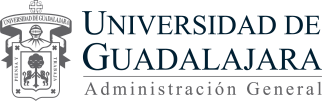 5. Modelo de Interacción con la Red Universitaria
Consejo Técnico de Tecnologías de Información
Mesa de atención 
Teléfono: +52 (33) 31342221
Extensión: 12221
Correo electrónico: servicedesk@cgti.udg.mx
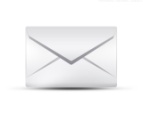 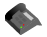 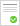 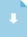 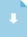 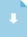 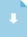 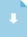 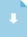 Objetivo: Consolidar un Modelo Institucional de Gobierno de TI
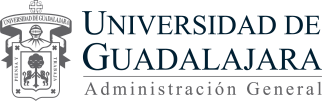 Proyectos 2013
Coordinación General de Tecnologías de Información
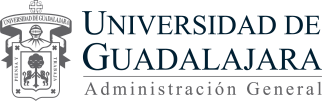 02/07/13
6. Sistemas de información
Sistema de la Nómina 
Sistema de Expediente Académico Único (alumnos y profesores)
Habilitación tecnológica para la Simplificación Administrativa, Firma electrónica 
Integración de los Sistemas con AFIN 
Integración con el Sistema de Recursos Humanos 
Sistema de SEMS 
Sistema de Servicio Social 
Proyecto del Censo Digital
SIIAU Móvil (Profesores y Estudiantes)
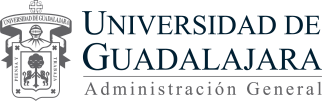 6. Proyectos 2013
Conectividad interna
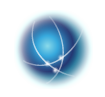 Fortalecer de manera homogénea la tecnología e infraestructura que brindan conectividad en la Red Universitaria.
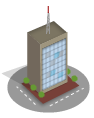 Red Universitaria
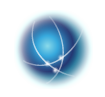 Mejora estructural en la Red Dorsal que interconecta la Red Universitaria.
Videoconferencia
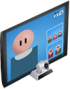 Integración de los servicios de tecnologías de información en los procesos de gestión, formación y generación del conocimiento de la Institución.
Almacenamiento, respaldo, procesamiento
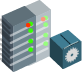 Integración de los servicios de tecnologías de información en los procesos de gestión, formación y generación del conocimiento de la Institución.
Servicios de Voz
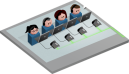 Consolidación de los Servicios de Voz de la Universidad de Guadalajara.
Red inalámbrica
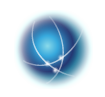 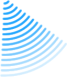 Red Institucional de Acceso Inalámbrico.
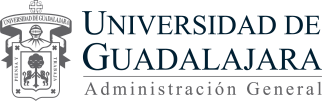 7 Retos
Coordinación General de Tecnologías de Información
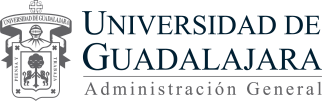 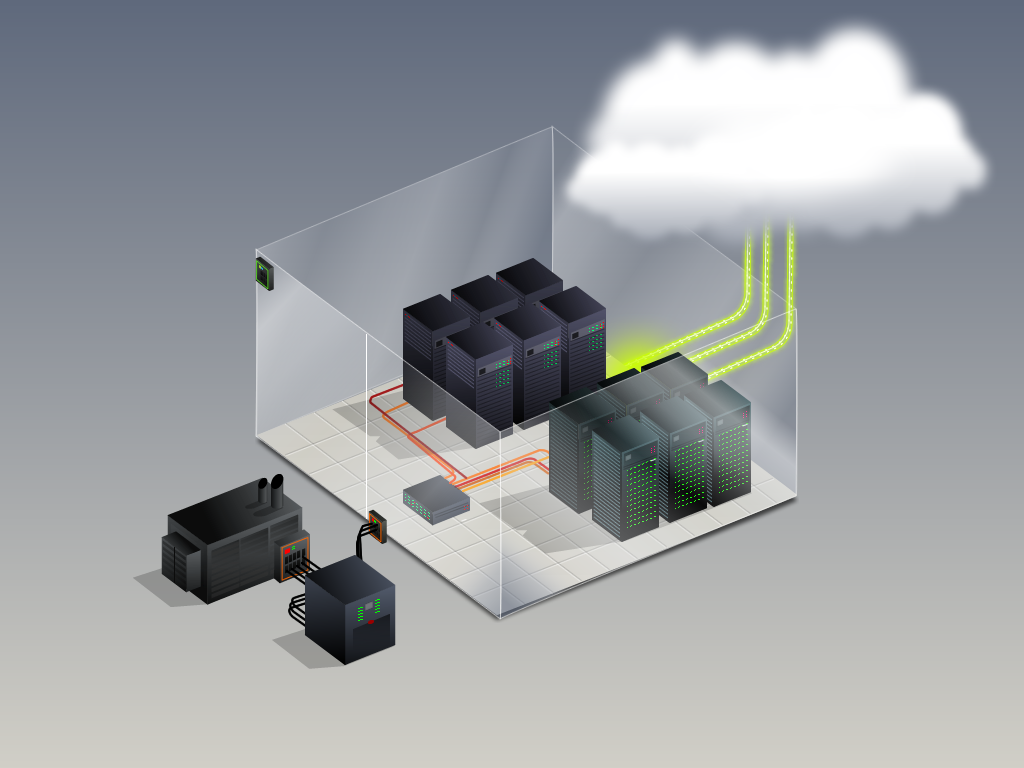 Data Center
Conectividad al mundo
Internet – Internet 2
Cómputo
Condiciones ambientales seguras (Nivel de calor controlado, humedad y pureza ambiental)
Conectividad interna
Almacenamiento
Suministro de Energía garantizada
 (UPS + Planta de energía)
Hospedaje físico para recursos tecnológicos
Servicios tecnológicos en apoyo a los procesos de aprendizaje / CGTI
7. Retos
Colaboración universitaria para el
fortalecimiento a las competencias del personal de la CGTI
Innovación
Fortalecimiento de la base de tecnologías de la Universidad de Guadalajara
Interrupción digital 10 días
Equilibrio digital
Sinergia: colaboración y acuerdos
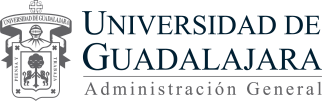 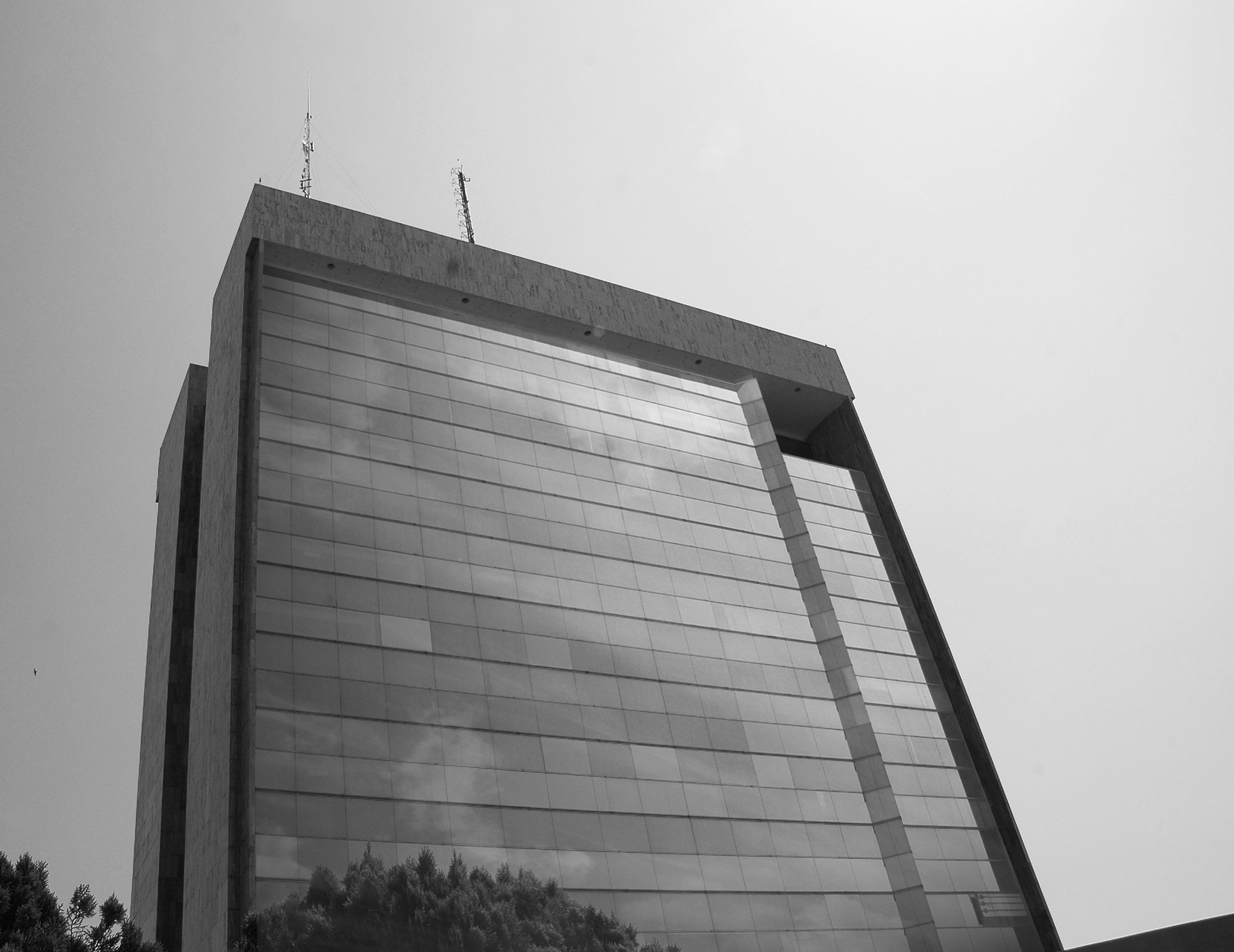 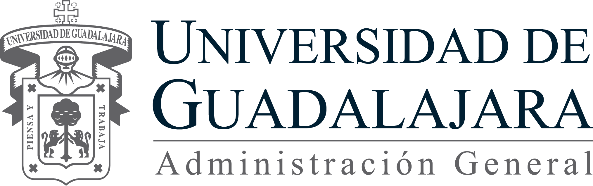 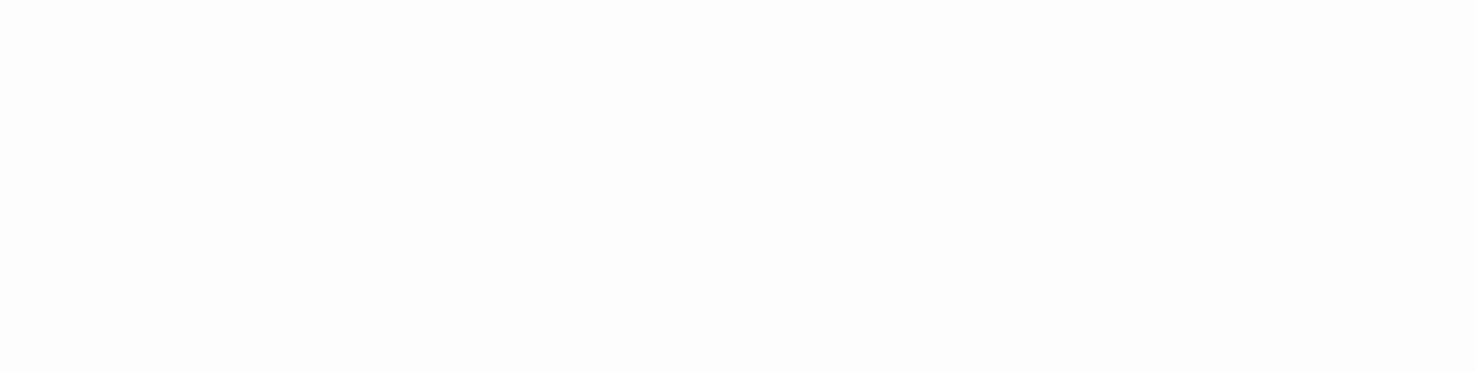 Coordinación General de Tecnologías de Información
02 · Julio · 2013